Exploring Multi-Granular News Events (Broadcast  Video + Curated Web)
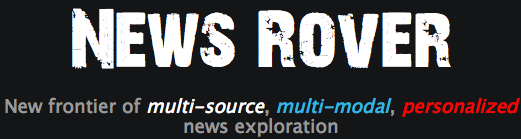 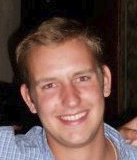 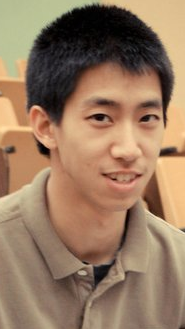 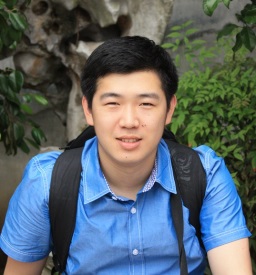 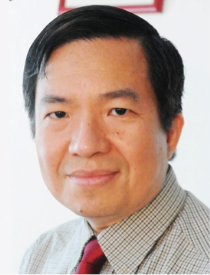 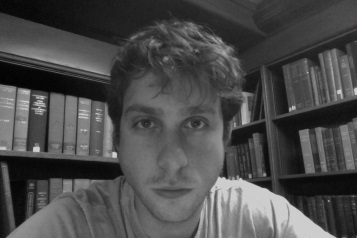 Joe Ellis
Brendan Jou
Hongzhi Li
Dan Morozoff-Abezgauz
Shih-Fu Chang
News Rover’s Unique Capabilities
Event-based organization of news content
Video-based events
Wikipedia-based events

Broadcast television news aggregation

Analysis of “Major Players” in news events
Two Types of News Events
Long Running News Event : ”2014 Northern Iraq Offensive”
Civilians Fleeing
Report of Killings
U.S. Airstrikes
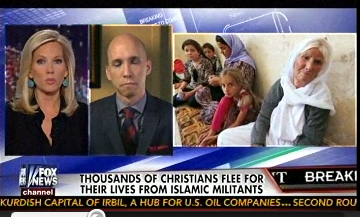 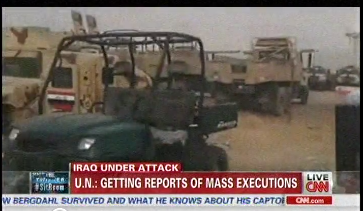 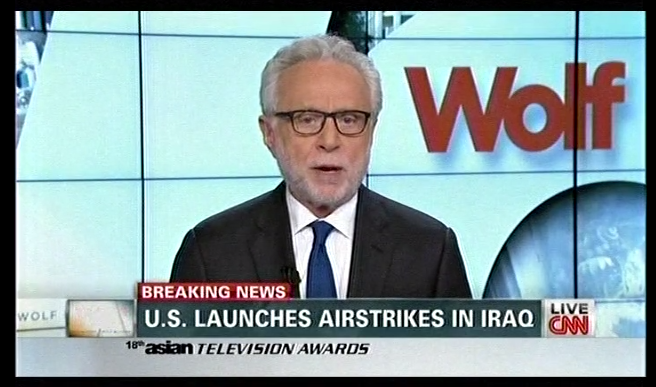 Breaking News Events
Breaking News Event
A specific event at a particular moment in time.
Long Running News Event:
A collection of related events and commentary that occurs over a longer span of time.
Local News Event
Boston Building on Fire
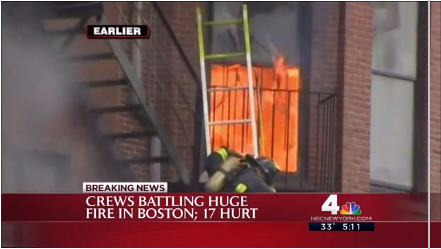 News Rover Events
Video-Based Events
Wikipedia-Based Events
Address the need for coverage of breaking news events, and one-off stories that are not covered by curated news sources.
Addresses the need for coverage of long-term news stories that pertain to a broad topic or unify many smaller news events.
Real Examples
Real Examples
Ebola Patient Treated in NYC
2014 Northern Iraq Offensive
Isreal-Hamas Cease Fire Voided
2014 West Africa Ebola Outbreak
Historic New York Snow Storm
Pro-Russian Conflict in Ukraine
New U.S. Airstrikes in Iraq
Israel-Gaza Conflict
Video-Based News Events
Find Candidate Events
Extract OCR Text as Video Feature
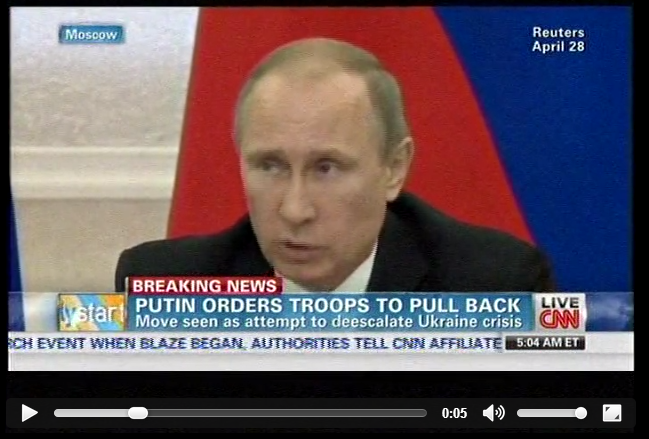 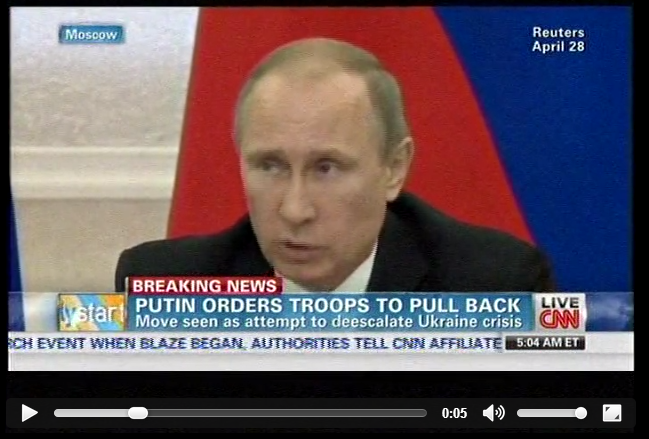 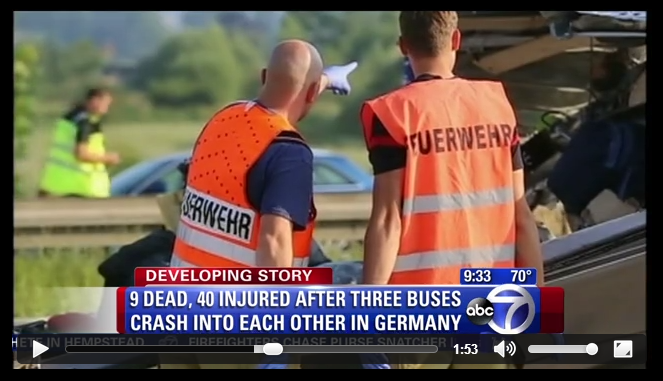 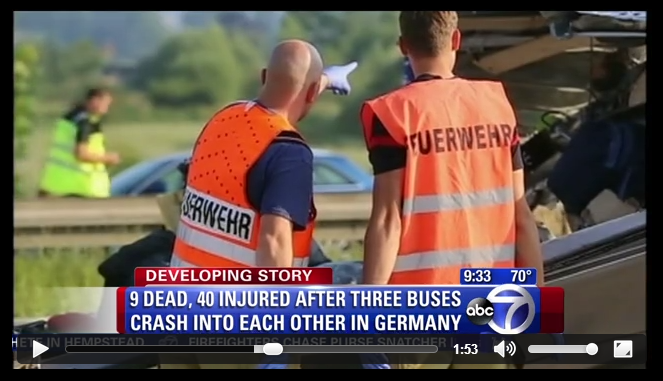 Detect key phrases on-screen
Cluster News Videos Based 
on Temporal and Text Similarity
Generate News Rover Video Event
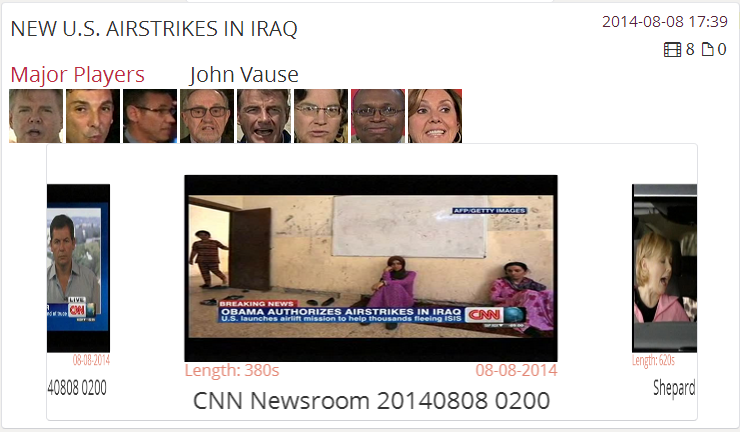 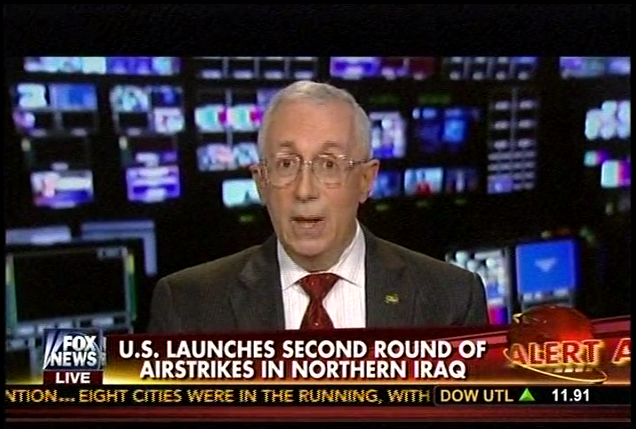 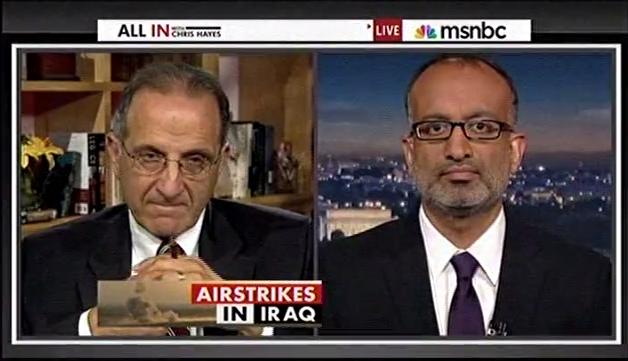 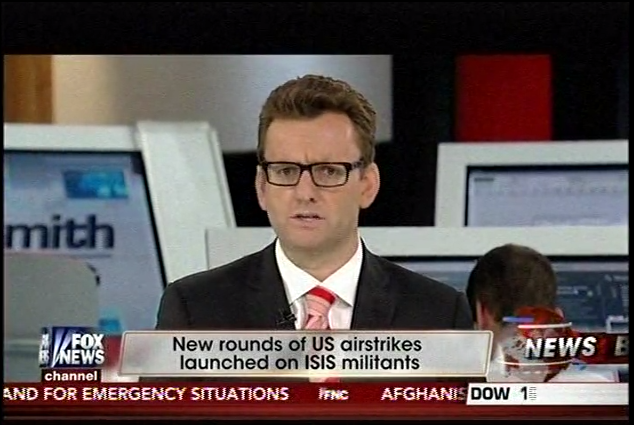 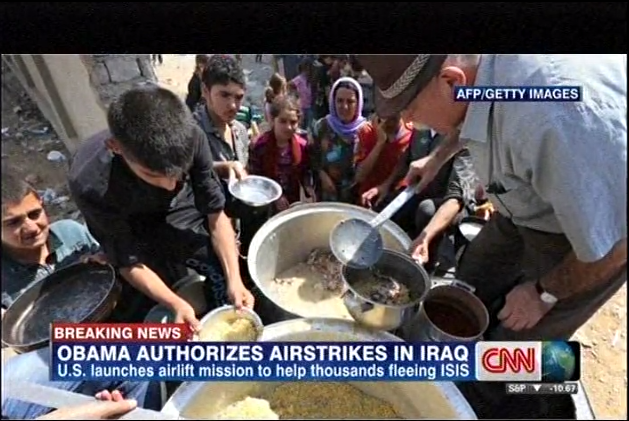 Wikipedia-Based News Event
Event Discovery
News Rover Content
Wikipedia Current Events Page
Articles
Videos
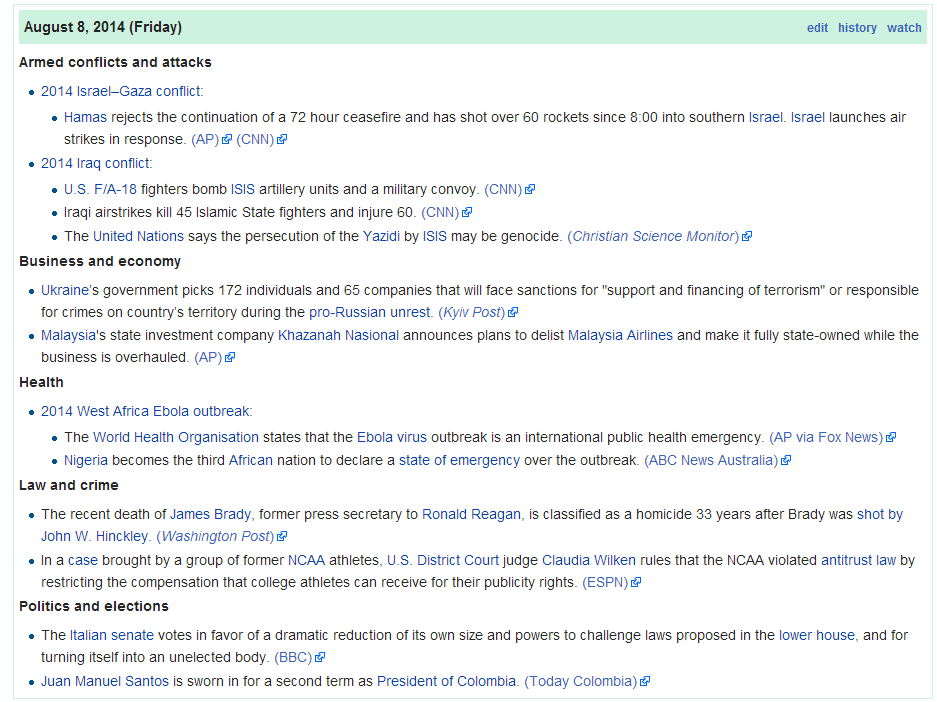 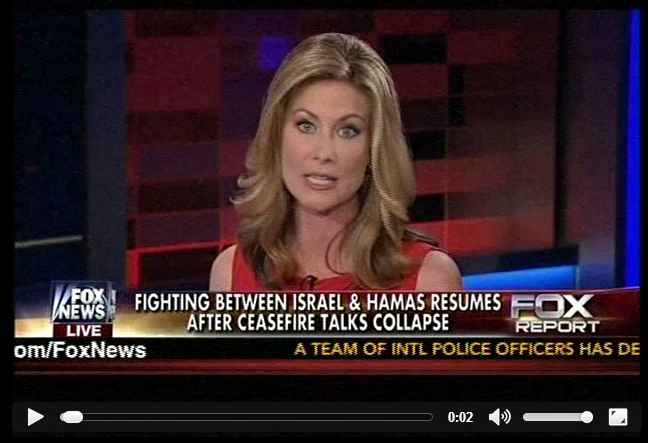 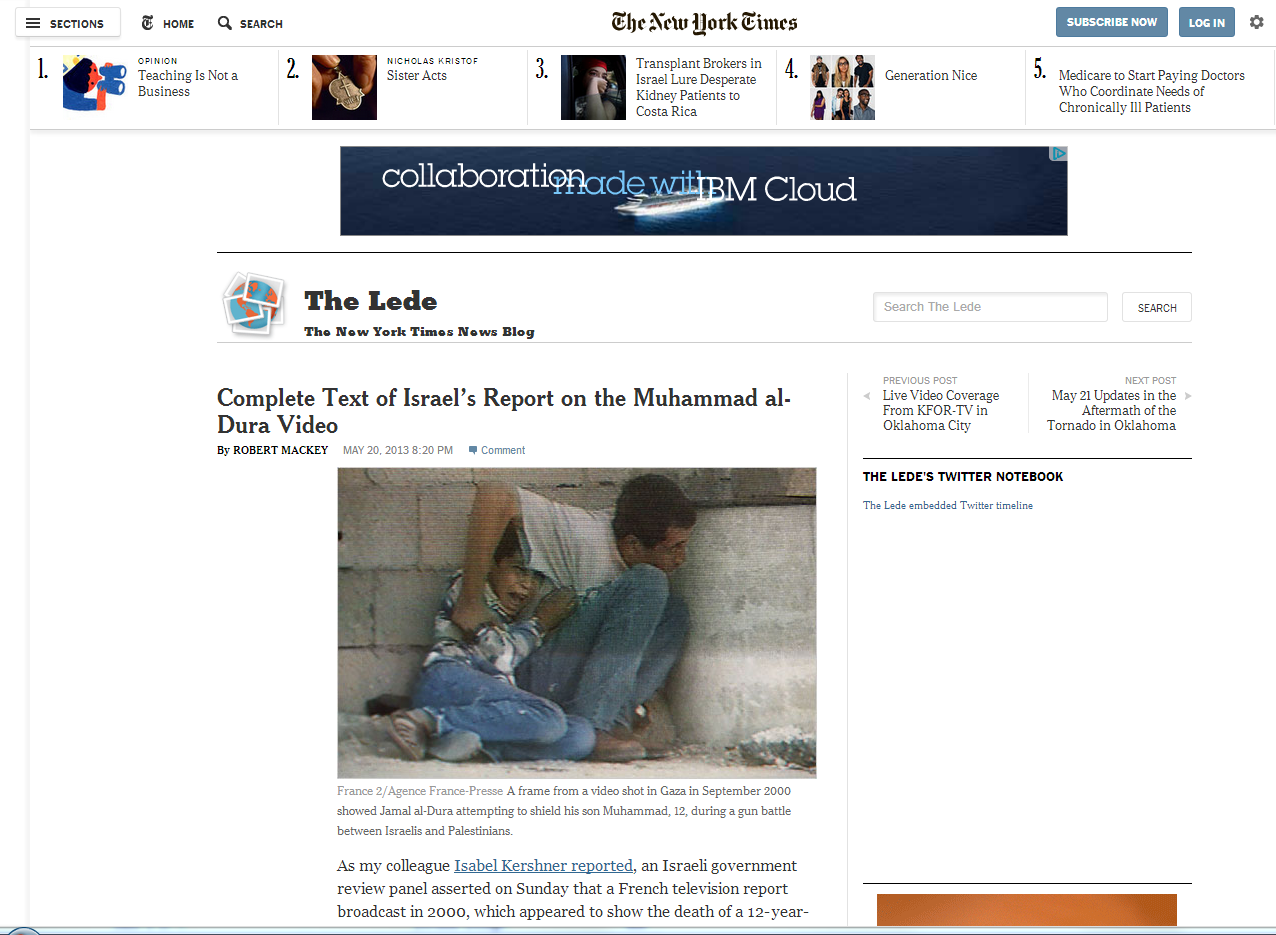 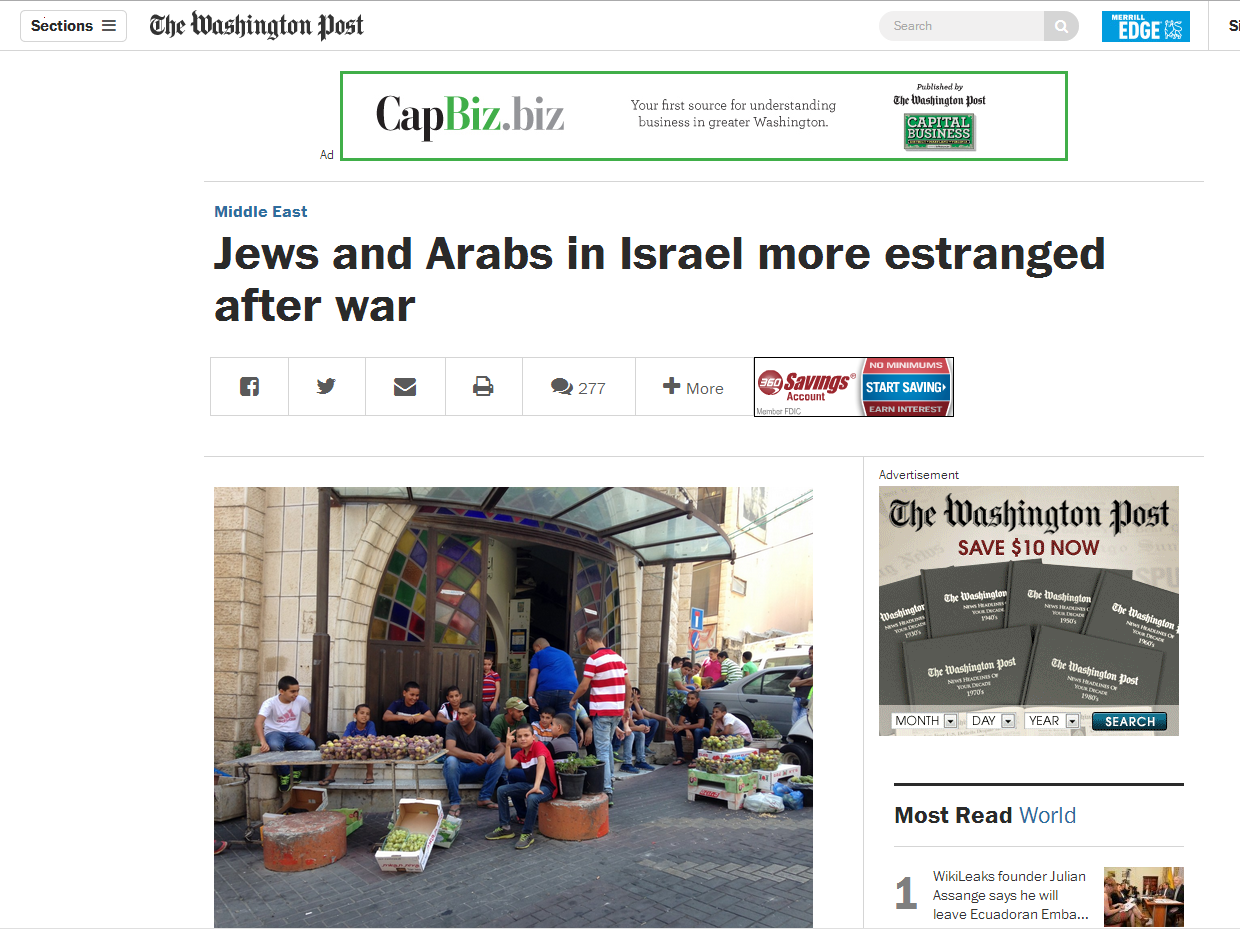 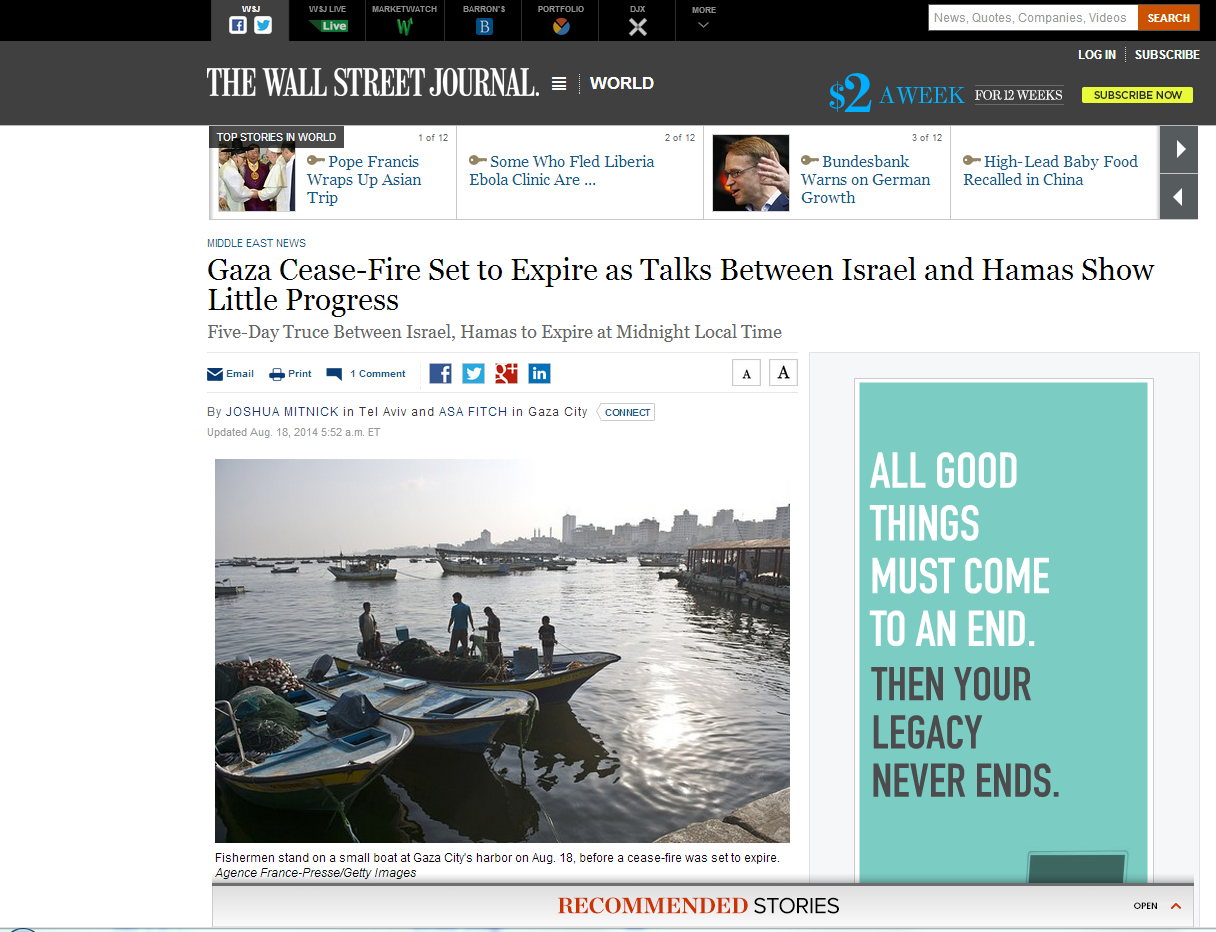 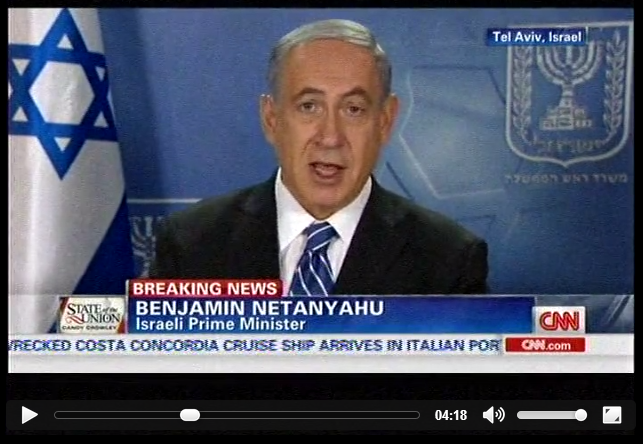 Extracted Features
Generate Wikipedia Event
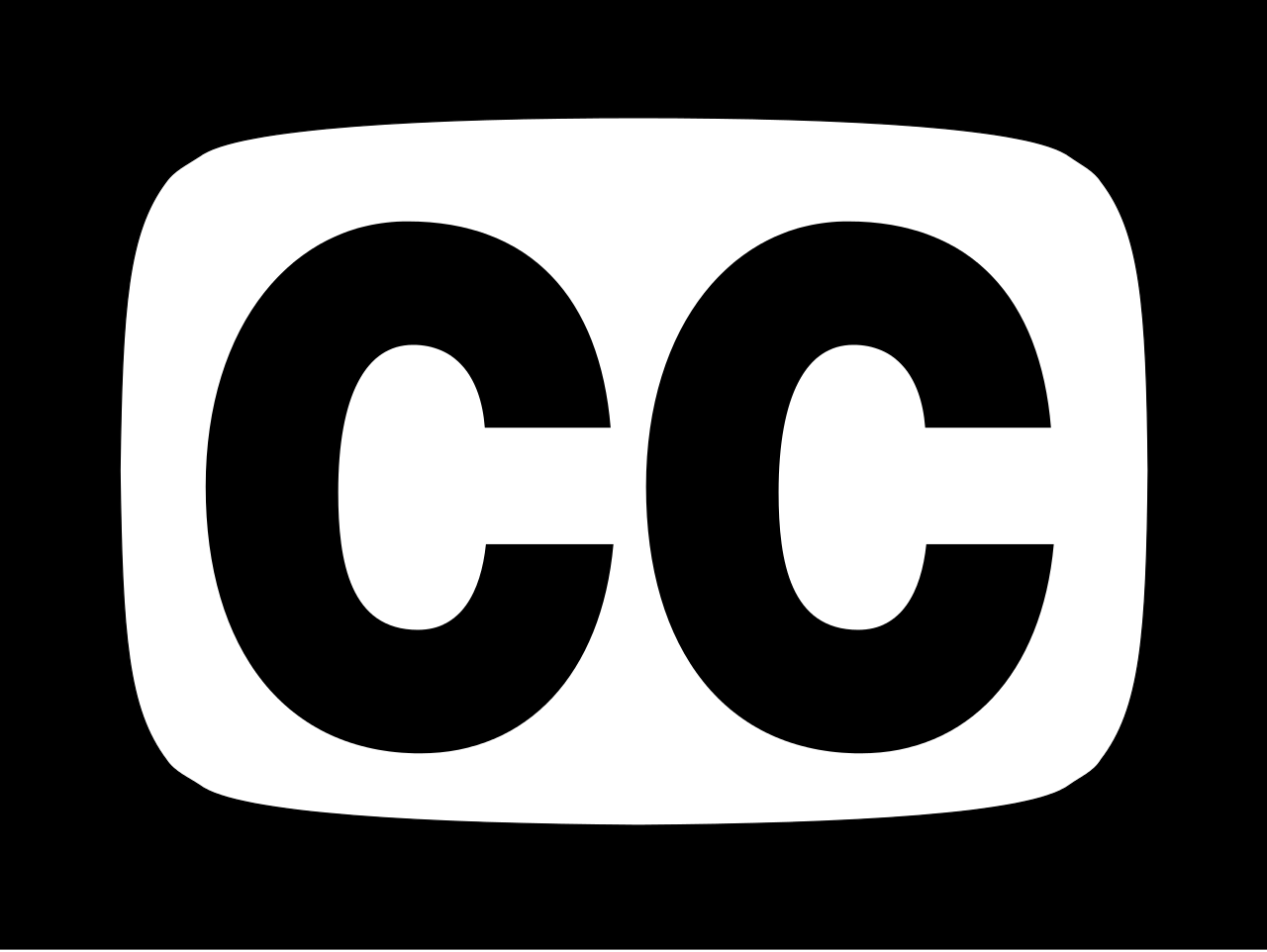 Article Text
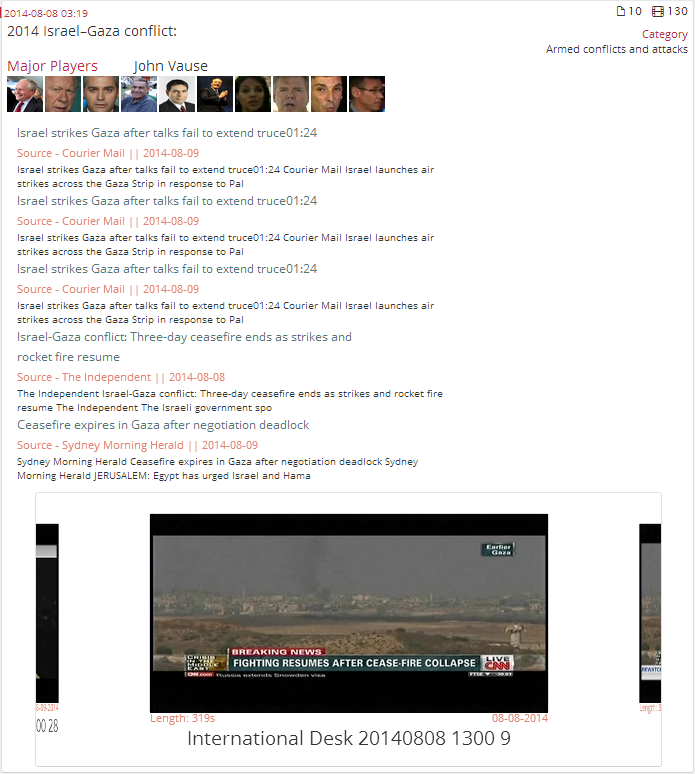 Event Description
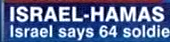 Related Wikipedia Article
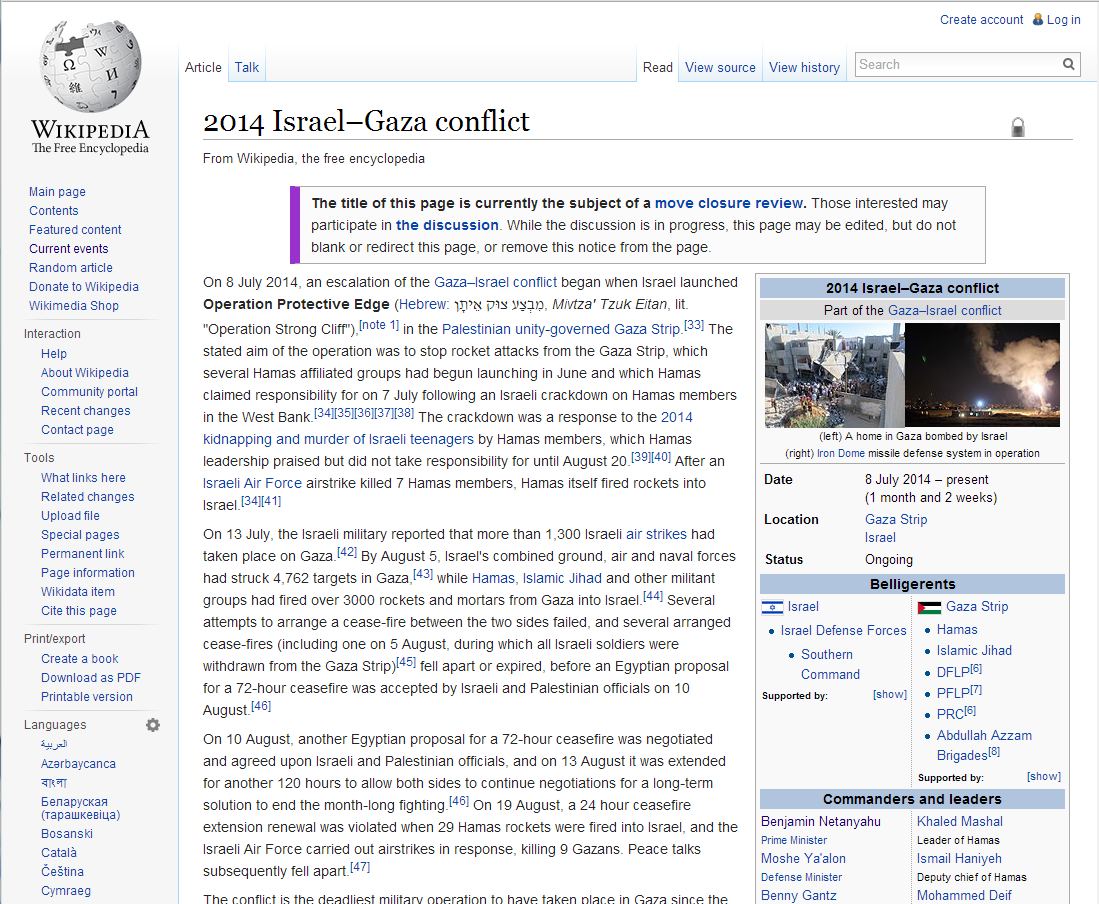 Link News Content based on Temporal and Text Similarity
Differences in Event Types
Video Events
Wikipedia Events
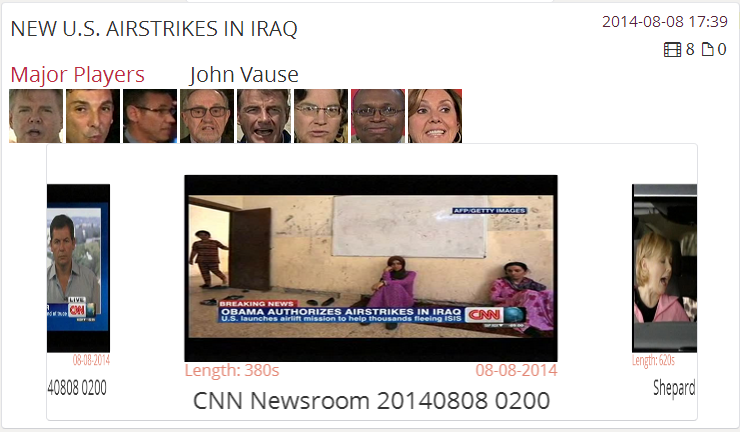 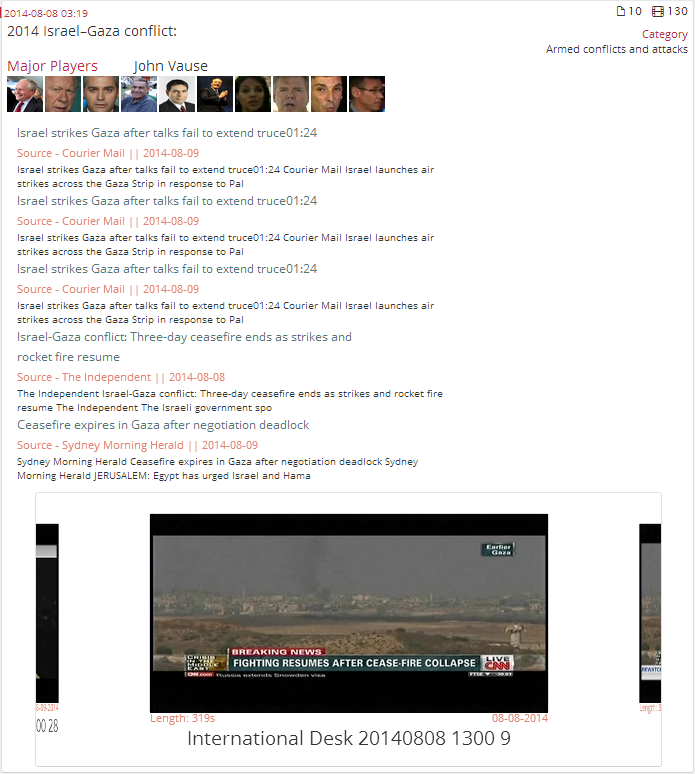 Video Event Characteristics
Specific event in time
Contain less videos than Wiki Events
Videos very closely related
Do not persist over time
Wikipedia Event Characteristics
Consists of articles and videos
Can contain many videos 
Videos are loosely related
Can persist for months or days at a time
News Rover Content Collection
Daily Collection Statistics
Total Available Content (Aug 2012 – Date)
Number of Videos per News Rover Event
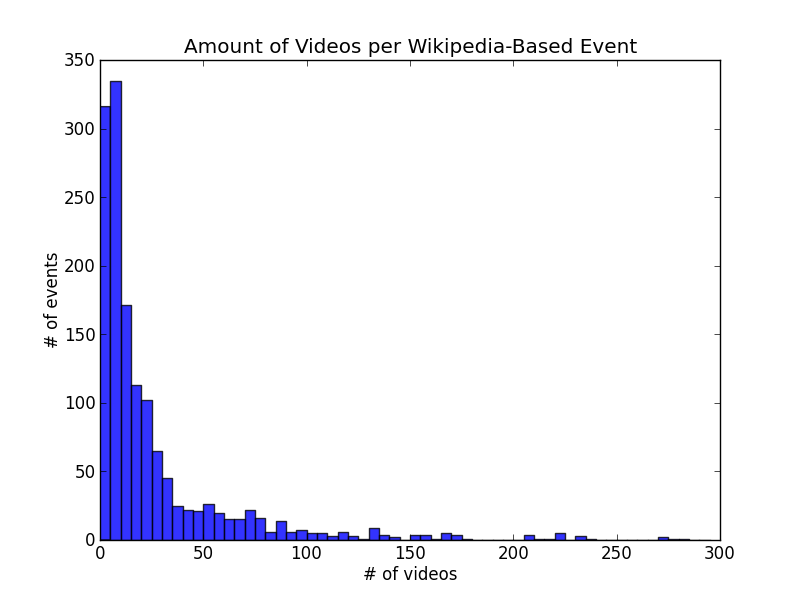 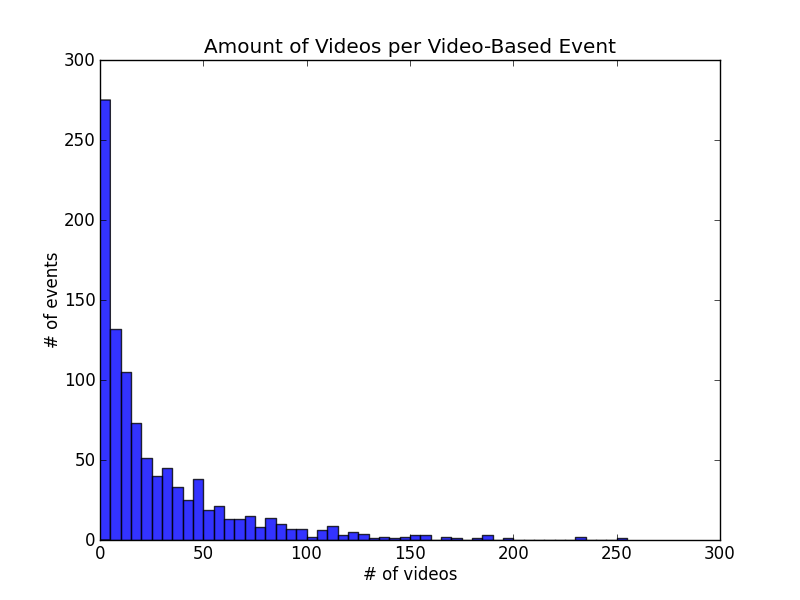 Major Players in the News
Major Players
Definition:
People within each news event that appear frequently on news broadcasts commenting on that event.
Current Statistics
10, 313 unique visual speakers in videos
44,464  video speech segments
Performance
86% precision
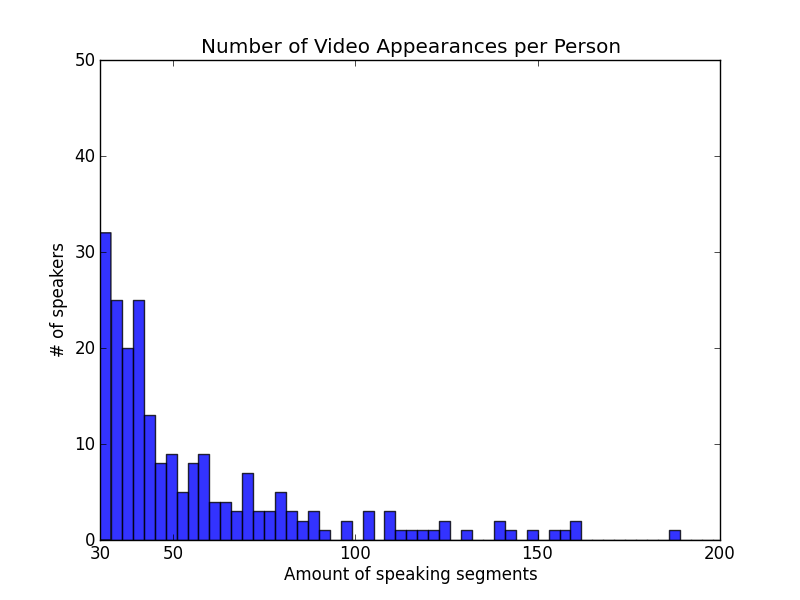 Frequent Speakers More Influential on Opinions?
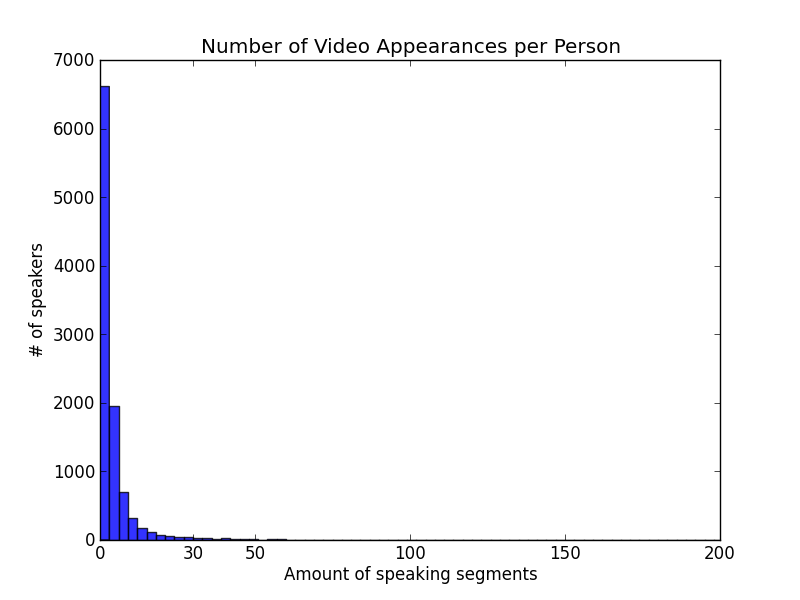 Finding “Major Players”
Methodology
Implementation
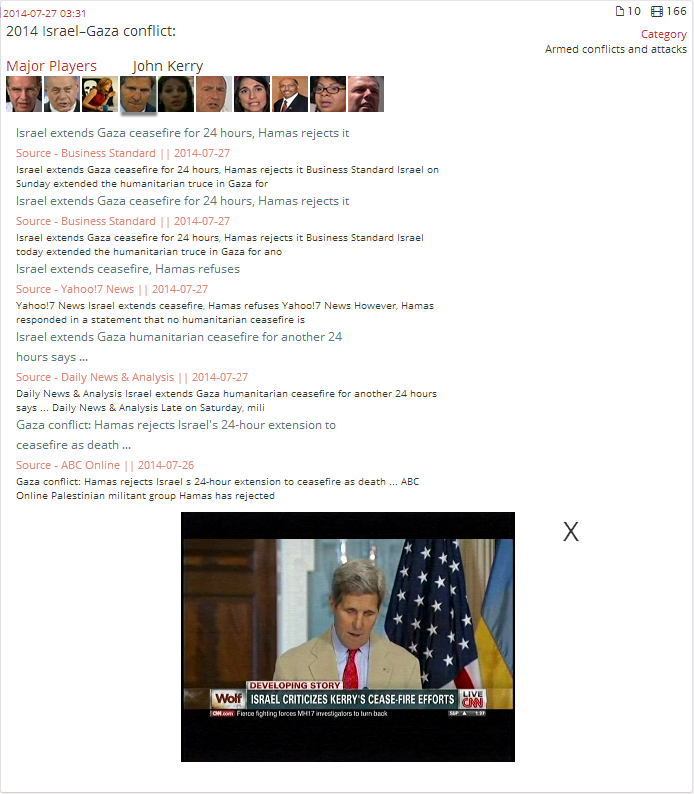 Video of selected “Major Player” discussing the event.
Explore News Rover!
rover.cs.columbia.edu